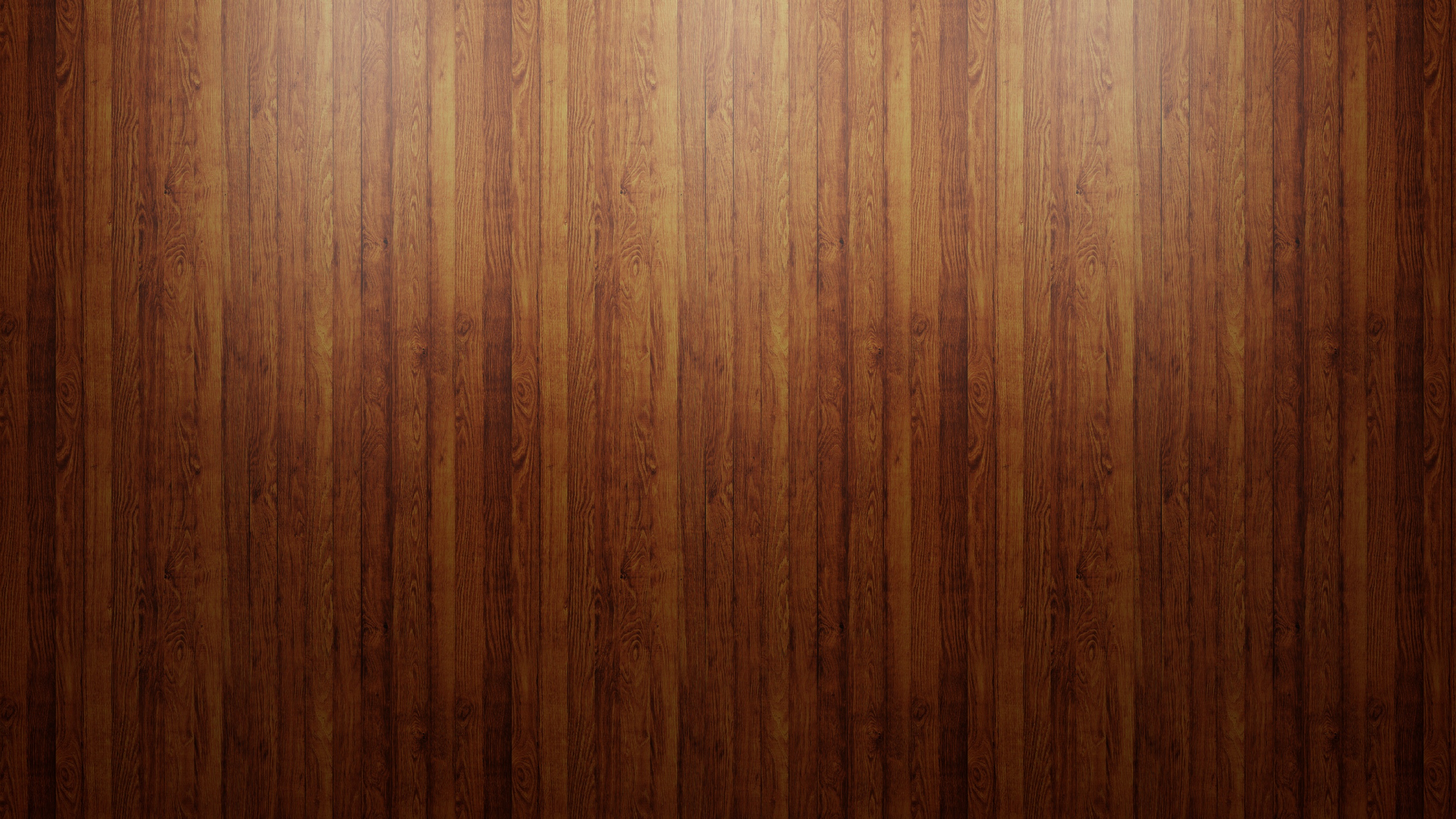 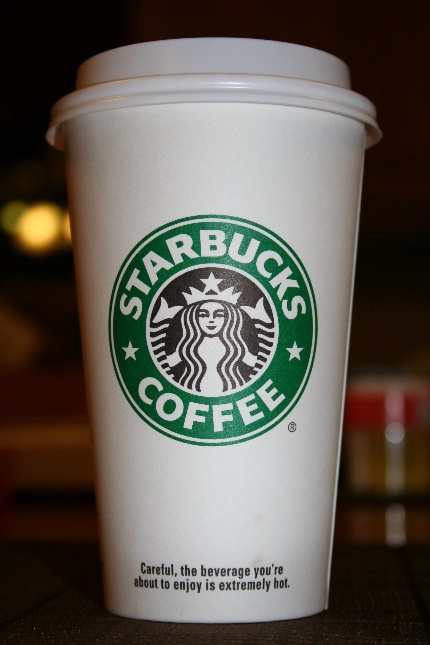 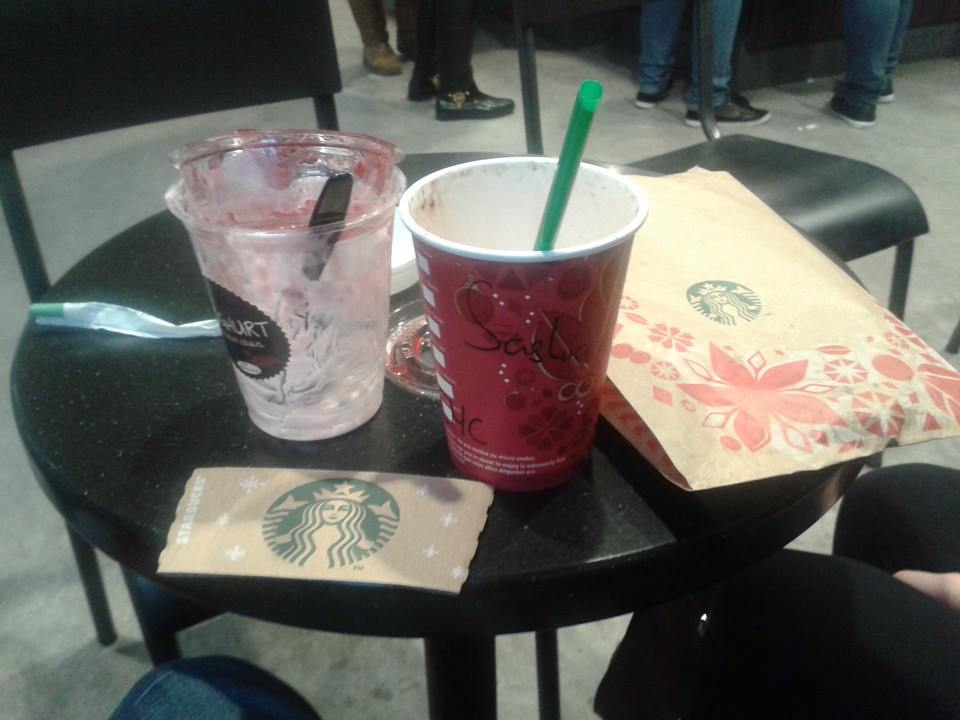 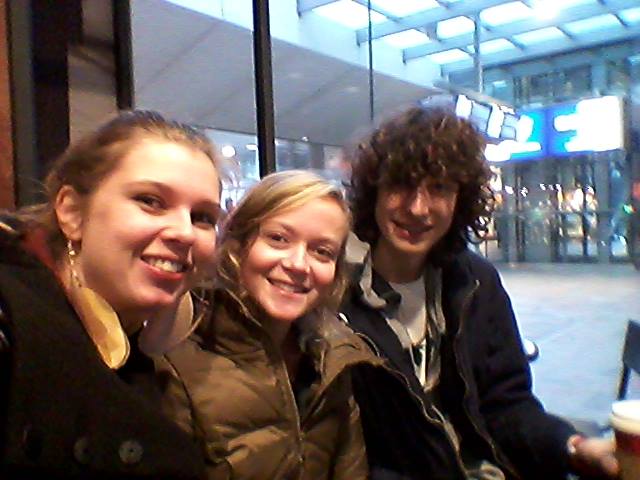 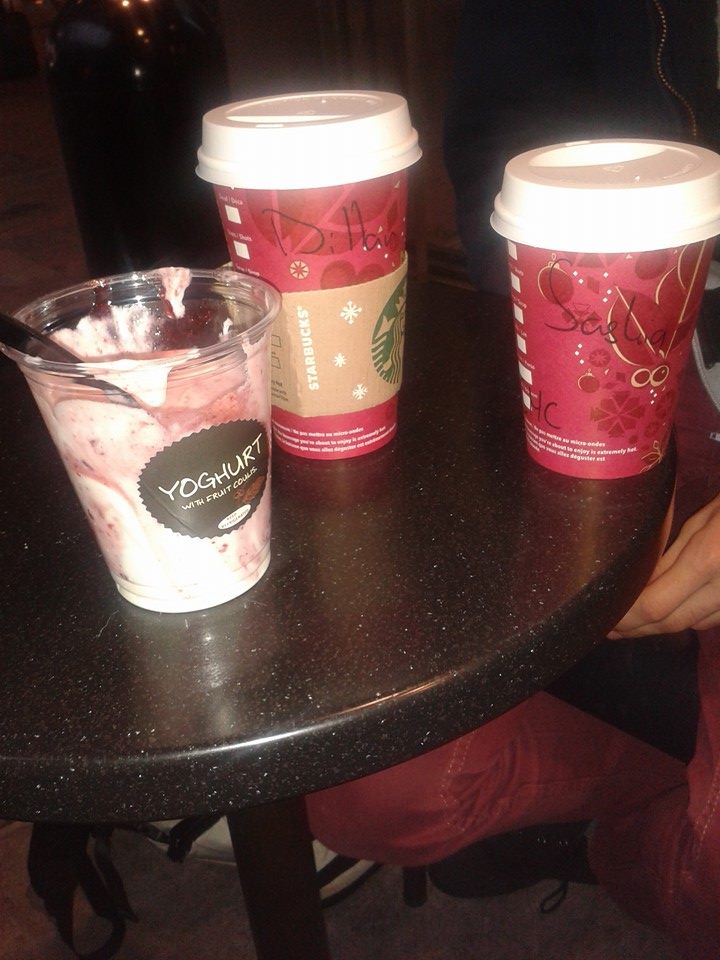 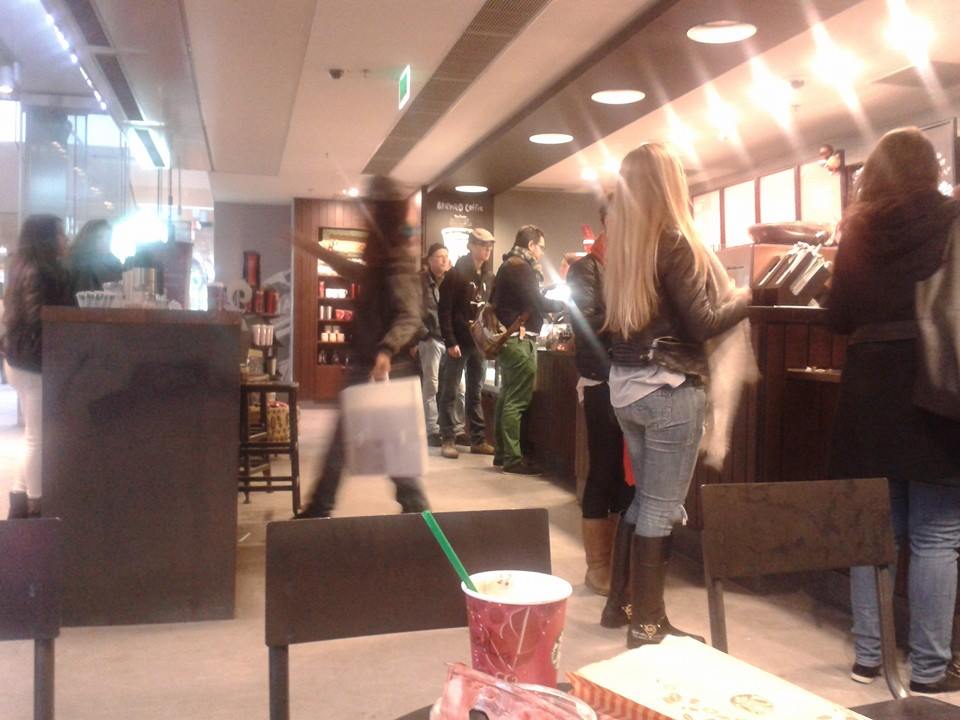 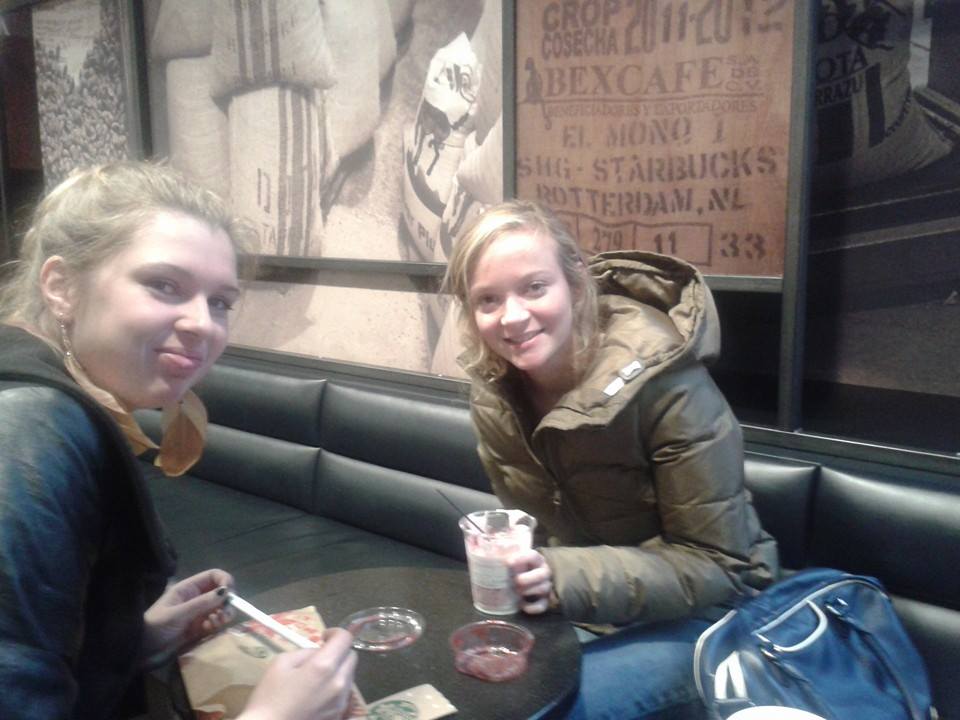 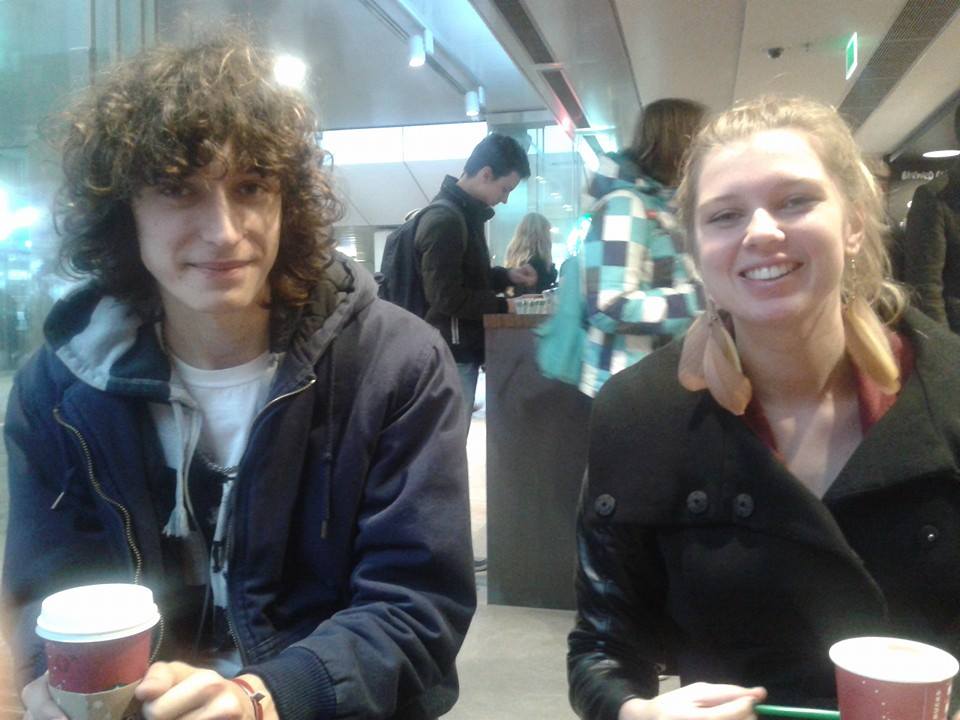 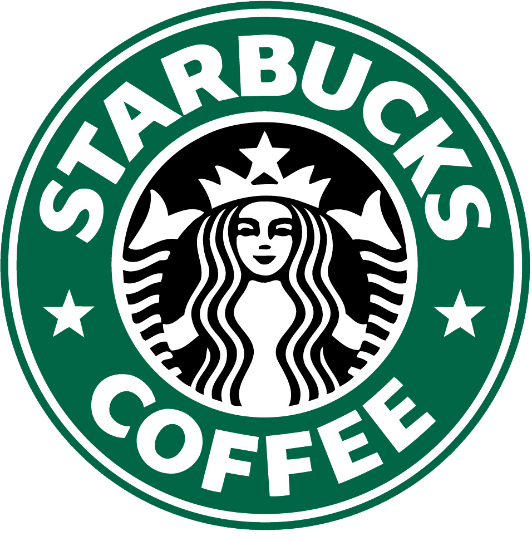 Smell
Feel
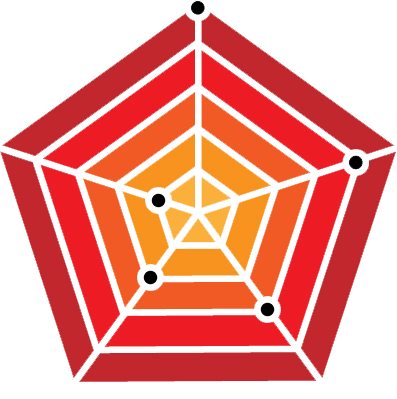 Hear
Taste
MERCURIUS
Saskia Doets
Dylan Degeling
Lindy Gerritsen van der Hoop
See